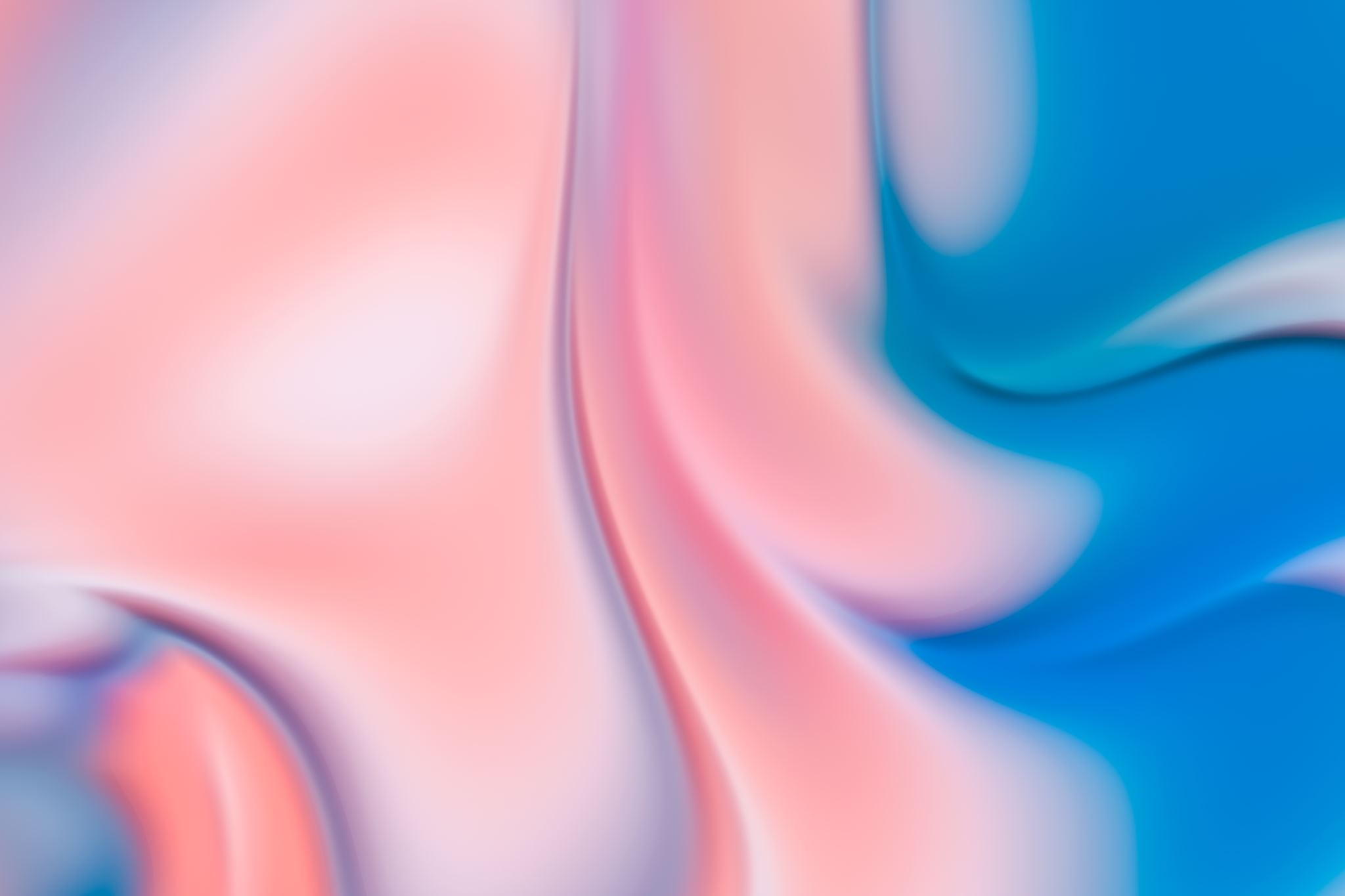 System oświaty w PolsceThe education system in Poland
Prawno-organizacyjne podstawy funkcjonowania szkolnictwa w PolsceLegal and organizational basis for the functioning of education in Poland
2
USTAWA z dnia 14 grudnia 2016 r. Prawo oświatowe (tekst jedn. Dz. U. z 2023 r. poz. 900),
USTAWA z dnia 7 września 1991 r. o systemie oświaty (tekst jedn. Dz. U. 2021 poz. 1915 z późn. zm.),
USTAWA z dnia 26 stycznia 1982 r. Karta Nauczyciela (Dz. U. z 2021 r. poz. 1762 z późn. zm.).
Reforma systemu oświaty 2017 - podstawy prawneReform of the education system 2017 - legal basis
3
Ustawa z dnia 14 grudnia 2016 r. – Prawo oświatowe (tekst jedn. Dz. U. z 2023 r. poz. 900),Ustawa z dnia 14 grudnia 2016 r. - Przepisy wprowadzające ustawę – Prawo oświatowe (Dz.U. 2017 poz. 60)
Oświata w Polsce realizowana jest na podstawie:

Konstytucji Rzeczypospolitej Polskiej 
Powszechnej Deklaracji Praw Człowieka, 
Międzynarodowego Paktu Praw Obywatelskich i Politycznych 
Konwencji o Prawach Dziecka

Education in Poland is carried out on the basis of:

the Constitution of the Republic of Poland
Universal Declaration of Human Rights,
International Covenant on Civil and Political Rights
Convention on the Rights of the Child
4
Reforma edukacji to m.in.:
wprowadzenie 8-letniej szkoły podstawowej, 4-letniego liceum i 5-letniego technikum,  [wydłużenie czasu nauki],
zmiany w szkolnictwie zawodowym: zapewnienie drożności kształcenia, ze szkół zawodowych do technikum, 
zwiększenie godzin na naukę języków obcych, informatykę, zajęć z programowania już od najmłodszych lat, z historii, przywrócenie kanonu lektur. 
egzaminy zewnętrzne: ósmoklasisty, maturalny, egzaminy potwierdzające kwalifikacje w zawodzie  [ograniczenie do dwóch kwalifikacji],  
podwyżki dla nauczycieli [od 2018 r.]
Education reform includes:
- introducing an 8-year primary school, a 4-year high school and a 5-year technical school, [extending the duration of education],
- changes in vocational education: ensuring the permeability of education, from vocational schools to technical secondary schools,
- increasing hours for learning foreign languages, computer science, programming classes from an early age, history, restoring the canon of reading.
- external exams: eighth graders, Matura exams, exams confirming professional qualifications [limited to two qualifications],
raises for teachers [from 2018]
5
6
Edukacja domowa Art. 37. ust. 1. USTAWA z dnia 14 grudnia 2016 r. Prawo oświatowe (t.j. Dz. U. z 2023 r. poz. 900)
7
Art. 37. 1. Na wniosek rodziców dyrektor odpowiednio publicznego lub niepublicznego przedszkola, szkoły podstawowej i szkoły ponadpodstawowej, do której dziecko zostało przyjęte, może zezwolić, w drodze decyzji, na spełnianie przez dziecko odpowiednio obowiązku, poza przedszkolem, oddziałem przedszkolnym w szkole podstawowej lub inną formą wychowania przedszkolnego i obowiązku szkolnego lub obowiązku nauki poza szkołą.
warunek m.in. realizacja podstawy programowej,
zobowiązanie rodziców do przystępowania przez dziecko w każdym roku szkolnym do rocznych egzaminów klasyfikacyjnych.

Article 37. 1. At the request of the parents, the director of a public or private kindergarten, primary school and secondary school, respectively, to which the child has been admitted, may authorize, by way of a decision, for the child to fulfill the obligation, respectively, outside the kindergarten, pre-school branch in a primary school or other form of pre-school education and compulsory schooling or compulsory education outside school.
- condition, among others implementation of the core curriculum,
- obliging parents to take their child's annual classification exams every school year.
Szkoły resortowe.Minister właściwy do spraw:
8
kultury i ochrony dziedzictwa narodowego zakłada i prowadzi publiczne szkoły artystyczne i placówki doskonalenia nauczycieli,
rolnictwa może zakładać i prowadzić szkoły rolnicze i placówki doskonalenia nauczycieli przedmiotów zawodowych,
środowiska może zakładać i prowadzić publiczne szkoły leśne,
gospodarki morskiej  może zakładać i prowadzić publiczne szkoły morskie. 
żeglugi śródlądowej może zakładać i prowadzić publiczne szkoły żeglugi śródlądowej, 
rybołówstwa może zakładać i prowadzić publiczne szkoły rybołówstwa, 

Min. of Culture and protection of national heritage establishes and runs public art schools and teacher training institutions,
Min. of Agriculture may establish and run agricultural schools and in-service training centers for teachers of vocational subjects,
may establish and run public forestry schools,
Maritime economy  may establish and run public maritime schools.
Inland navigation may establish and run public schools of inland navigation,
Fisheries may establish and run public fisheries schools,
sprawiedliwości może zakładać i prowadzić publiczne szkoły i placówki,  ośrodki wychowawcze, zakłady poprawcze i schroniska dla nieletnich oraz szkoły przy zakładach karnych i aresztach śledczych, 
wewnętrznych szkoły kształcące w zawodzie technik pożarnictwa, 
zdrowia może założyć i prowadzić publiczną placówkę doskonalenia nauczycieli przedmiotów zawodowych o zasięgu ogólnokrajowym zgodnie z klasyfikacją zawodów.

Min. of Justice may establish and run public schools and institutions, educational centres, juvenile detention centers and shelters for juveniles, as well as schools attached to prisons and remand centres,
Min. of Internal schools educating firefighting technicians,
Min, of Health may set up and run a nationwide public training center for teachers of vocational subjects in accordance with the classification of professions.
System oświaty wspierają:The education system is supported:
9
1) organizacje pozarządowe, w tym organizacje harcerskie;
2) instytuty badawcze;
3) instytucje kultury;
4) podmioty prowadzące statutową działalność w zakresie oświaty i wychowania.

1) non-governmental organizations, including scouting organizations;
2) research institutes;
3) cultural institutions;
4) entities conducting statutory activities in the field of education and upbringing.
10
Zakładanie i prowadzenie publicznych szkół zadaniem jednostek samorządu terytorialnego

Establishing and running public schools is the task of local government units
11
Powiat i gmina mogą zakładać i prowadzić w ramach zadań własnych publiczne szkoły, placówki doskonalenia nauczycieli i biblioteki pedagogiczne, 
założenie przez powiat lub gminę jednostki, następuje po uzyskaniu pozytywnej opinii kuratora oświaty 
plan sieci publicznych placówek doskonalenia nauczycieli, bibliotek pedagogicznych oraz szkół i placówek, określa uchwałą sejmik województwa.

A poviat and a commune may establish and run public schools, teacher training centers and pedagogical libraries within their own tasks,
The establishment of a unit by a Poviat or commune takes place after obtaining a positive opinion of the education superintendent
The plan of the network of public teacher training institutions, pedagogical libraries as well as schools and institutions is defined by a resolution of the provincial assembly.
Do zadań organu prowadzącego szkołę lub placówkę należy zapewnienie w szczególności:The tasks of the body running the school or institution include in particular ensuring:
12
1) bezpiecznych i higienicznych warunków nauki, wychowania i opieki;
2) warunków dla dzieci i młodzieży objętych kształceniem specjalnym;
3) wykonywanie remontów obiektów szkolnych oraz zadań inwestycyjnych 
4) zapewnienie obsługi administracyjnej: prawnej, finansowej, 
5) wyposażenie szkoły lub placówki w pomoce dydaktyczne i sprzęt niezbędny do pełnej realizacji programów nauczania, programów wychowawczo-profilaktycznych, przeprowadzania egzaminów;
6) wykonywanie czynności dot. zakresu prawa pracy w stosunku do dyrektora szkoły np. konkursy na stanowisko dyrektora szkoły.
1) safe and hygienic conditions for learning, upbringing and care;
2) conditions for children and young people covered by special education;
3) performing renovations of school buildings and investment tasks
4) providing administrative services: legal, financial,
5) equipping the school or institution with teaching aids and equipment necessary for the full implementation of curricula, educational and preventive programs, and conducting examinations;
6) performing activities related to the scope of labor law in relation to the school principal, e.g. competitions for the position of school principal.
13
Nauczyciele
Teachers
Ustawa z dnia 26 stycznia 1982 r. - Karta Nauczyciela (Dz. U. z 2021 r. poz. 1762 z późn. zm.)
14
Art. 6.  Prawa i obowiązki nauczycieliprzedszkoli szkół i placówek oświatowych 
Art. 7. Status prawny pracowników niebędących nauczycielami, zatrudnionych w szkołach i placówkach prowadzonych przez jednostki samorządu terytorialnego, określają przepisy o pracownikach samorządowych.
Art. 6a Nauczyciel podlega ocenie
Ocena pracy nauczyciela ma charakter opisowy i jest zakończona stwierdzeniemuogólniającym:1) ocena wyróżniająca;2) ocena bardzo dobra;3) ocena dobra;4) ocena negatywna.

Art. 6.  Rights and obligations of teachers in kindergartens, schools and educational institutions
Art. 7. The legal status of non-teaching employees employed in schools and institutions run by local government units is specified in the provisions on local government employees.
Art. 6a The teacher is subject to evaluation
The evaluation of the teacher's work is descriptive and ends with a generalizing statement: 1) outstanding evaluation; 2) very good rating; 3) good rating; 4) negative evaluation.
Dwa stopnie awansu zawodowego nauczyciela:
15
mianowany 
dyplomowany
wprowadzono pojęcie „nauczyciela początkującego” (min.½etatu zgodnie z kwalifikacjami.)
Realizacja przygotowania do zawodu nauczyciela (3 lata i 9 miesięcy lub 2 lata i 9miesięcy)
w przypadku nauczyciela mianowanego (dyplomowanie) – praca w szkole (5 lat i 9miesięcy lub 4 lata i 9miesięcy) 
- Teacher nominated
- Teacher qualified
- the concept of "beginner teacher" was introduced (minimum ½ full-time according to qualifications.)

Preparation for the teaching profession (3 years and 9 months or 2 years and 9 months)
in the case of an appointed teacher (diploma) - work at a school (5 years and 9 months or 4 years and 9 months)
Wsparciem dla szkół sąPROGRAMY RZĄDOWESchools are supported by GOVERNMENT PROGRAMS
16
Program rządowy (1)Projekt Ogólnopolskiej Sieci Edukacyjnej:
17
cywilizacyjna zmiana polegająca na przejściu z edukacji analogowej (książki) na cyfrową (korzystanie z treści udostępnionych w internecie),
wprowadzenie nowych form kształcenia oraz nowych programów nauczania kompetencji i umiejętności cyfrowych (np. powszechna nauka programowania),
wyrównanie szans edukacyjnych 

The civilizational change involving the transition from analog education (books) to digital education (using content made available on the Internet),
- introduction of new forms of education and new curricula for teaching digital competences and skills (e.g. universal learning of programming),
- equalization of educational opportunities
Program rządowy (2)  Laboratoria Przyszłości
18
inicjatywa edukacyjna realizowana przez Ministerstwo Edukacji i Nauki we współpracy z Centrum GovTech w Kancelarii Prezesa Rady Ministrów. 
Cel: 
 wsparcie uczniów szkół podstawowych w kompetencje przyszłości,  
przygotowanie do zawodów przyszłości, czyli takich, które  dziś jeszcze nie istnieją.
  
An educational initiative carried out by the Ministry of Education and Science in cooperation with the GovTech Center at the Chancellery of the Prime Minister.
Objective:
 supporting primary school students in the competences of the future, preparation for the professions of the future, i.e. those that do not exist today.
uczniowie będą mogli eksperymentować i zdobywać praktyczne umiejętności z kierunków: nauka, technologia, inżynieria, sztuka oraz matematyka, 
Do kompetencji przyszłości należy zdolność uczenia się przez całe życie, kreatywność, umiejętność logicznego i krytycznego myślenia, komunikacja interpersonalna.

Students will be able to experiment and gain practical skills in science, technology, engineering, art and mathematics,
The competences of the future include the ability to learn throughout life, creativity, the ability to think logically and critically, and interpersonal communication.
Program (4) Maluch+
Program rządowy (3) Dobry Start
19
Celem programu "Maluch+" jest zwiększenie dostępności terytorialnej i finansowej miejsc opieki nad dziećmi w wieku do lat 3 w żłobkach, klubach dziecięcych i u dziennych opiekunów dla wszystkich dzieci, w tym dzieci z niepełnosprawnościami oraz wymagających szczególnej opieki. 
Nowa edycja programu "Maluch+" obejmuje lata 2022-2029.
Podstawa prawna: Ustawa z dnia 4 lutego 2011 r. o opiece nad dziećmi w wieku do lat 3 

The aim of the "Toddler+" program is to increase the territorial and financial availability of childcare places for children aged up to 3 in nurseries, children's clubs and day caregivers for all children, including children with disabilities and children requiring special care.
The new edition of the "Toddler+" program covers the years 2022-2029.
Legal basis: Act of February 4, 2011 on the care of children aged up to 3
300 zł jednorazowego wsparcia dla wszystkich uczniów rozpoczynających rok szkolny. 
Rodziny otrzymały świadczenie bez względu na dochód; jest to wsparcie dla 4,4 miliona uczniów.
Świadczenie dobry start przysługuje raz w roku na dziecko uczące się w szkole, aż do ukończenia przez 20. roku życia. 
Na dziecko niepełnosprawne, uczące się w szkole,  świadczenie przysługuje do ukończenia przez 24. roku życia.

PLN 300 one-time support for all students starting the school year.
Families received the benefit regardless of income; this is support for 4.4 million students.
The good start benefit is granted once a year for a child studying at school, until the age of 20.
For a disabled child studying at school, the benefit is payable until the age of 24.
Program rządowy (5)Dydaktyczna inicjatywa doskonałości
20
15 uczelni otrzyma w 2023 r. 15 mln zł w ramach V edycji programu Ministra Edukacji i Nauki
celem programu jest wsparcie publicznych uczelni zawodowych w doskonaleniu jakości kształcenia na kierunkach studiów o profilu 
praktycznym.
1 mln otrzymała Państwowa Wyższa Szkoła Techniczno-Ekonomiczna w Jarosławiu. 

15 universities will receive PLN 15 million in 2023 under the 5th edition of the program of the Minister of Education and Science
The aim of the program is to support public vocational higher education institutions in improving the quality of education in the fields of study of the following profile practical.
DZIĘKUJĘ ZA UWAGĘThank you 
dr Izabella Kust
Wydział Pedagogiki i Psychologii
Menedżerska Akademia Nauk Stosowanych
1. 06.2023 r.
21